Solutions and Colloidal Dispersions
Chapter 20
Solutions and Colloidal Dispersions
Objectives
Vocabulary
Unsaturated
Saturated
Solubility 
Colloidal dispersions
Aggregate 
Dispersed phase 
Continuous phase 
Emulsions 
Temporary emulsion 
Homogenization
Osmosis
Describes the properties of solutions 
Describe the properties of colloidal dispersions 
Identify and describe three types of colloidal dispersions 
Use examples to explain how solutions and colloidal dispersions exist as foods
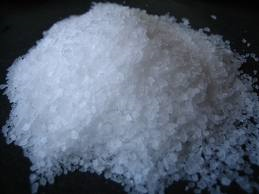 Solutions
Solutions: Crash Course Chemistry #27 (8:21)
http://www.youtube.com/watch?v=9h2f1Bjr0p4 

Solutions are homogenous mixtures of at least two substances, a solute that dissolves in a solvent.

Solutes can be solids liquids and gases EX: salt

Solvents can be solids liquids and gases but it is usually a liquid like water.
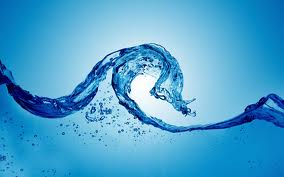 Solutions
Saturated, Unsaturated, and Superstaurated Solutions (10:20)
http://www.youtube.com/watch?v=QeNn3sY1bu4 
Unsaturated- as long as the solution contains less solute it can be dissolved at a given temperature

Saturated- solution that contains all the solute given at a given temperature
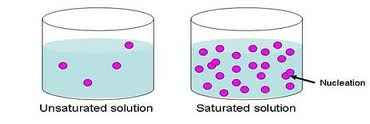 Solubility
Solubility – describes the maximum amount of solute that can be dissolved in a definite amount of solvent at a specific temperature 
Temperature effects solubility
Mixtures that are heated can dissolve more than mixture at a cooler temperature
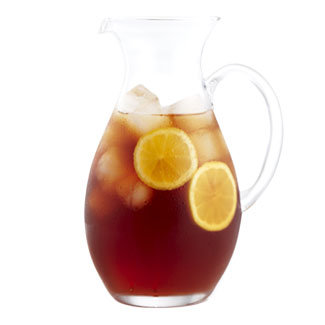 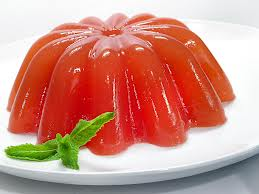 Vitamins and Minerals in Solutions
Surface area – the greater the surface area is exposed to the solution the greater the vitamin and mineral loss.
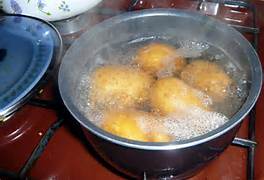 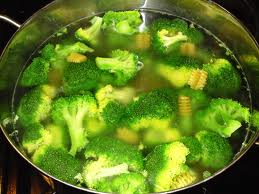 Colloidal dispersions
Colloidal Dispersions – particles of one substance are distributed, or dispersed, in another substance without dissolving. 
Aggregate – a group or dense cluster of ions or molecules
B12 molecules form aggregates in a colloidal dispersion
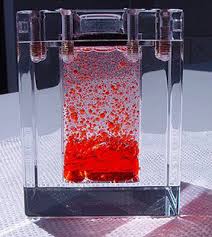 Two Phases of Colloidal dispersions
Dispersed phase- substance that is dispersed within another
Continuous phase- substance that extends throughout the system and surrounds the dispersed phase
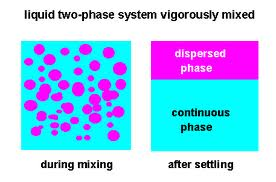 Emulsion
Emulsions are one type of colloidal dispersion
Emulsions – a mixture of two liquids that normally don’t blend with one another 
Since the two liquids cant combine they are said to be immiscible
The two basic types of emulsion is oil and water.
What is an emulsion (3:07)
http://www.youtube.com/watch?v=bC_czAL24zY
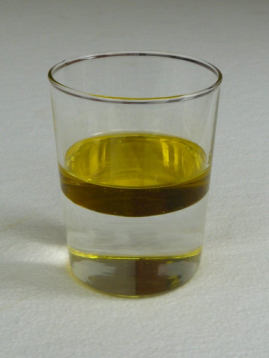 Emulsion
Temporary emulsion – you can get two liquids to mix by stirring (but it will only stay mixed for a little while)
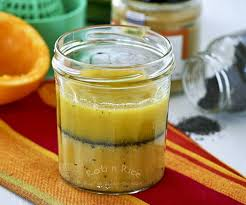 Emulsion
Permanent Emulsions – by adding an emulsifier to a mixture can keep one liquid permanently dispersed.
Emulsifiers – substances that can be used to hold emulsions together.
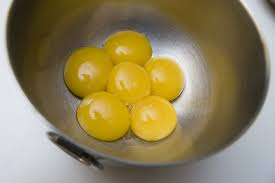 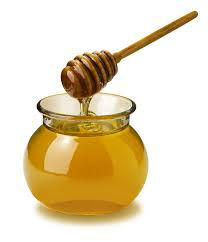 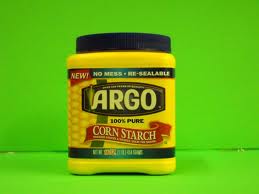 Homogenization
Homogenization – fat globules are reduced to a smaller, more equal, size and distributed evenly
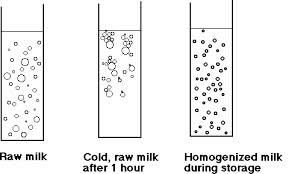 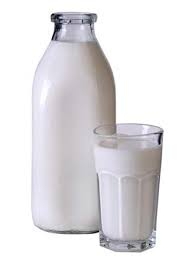 Food foams
Foams are another type of colloidal dispersion
These dispersions of gas in liquid are actually very complex colloidal dispersions
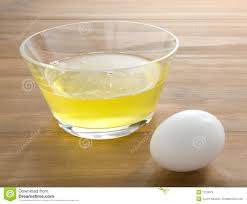 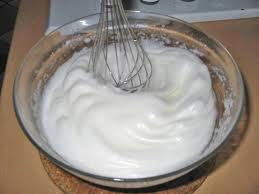 Colloidal Dispersions
Solutions
Particles don’t dissolve
Dispersed phase
Continuous phase
Temporary emulsions
Permanent emulsions need emulsifiers
Ex. Whipped cream, mayo, milk
Particles dissolve 
Unsaturated 
Saturated
Ex. Sugar in Iced tea
Food separation techniques
Food scientist need to know this to sell powdered products to consumers.
Distillation is a method of separating a mixture by heating it up
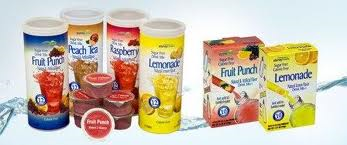